Lesný ekosystém
Lesný ekosystém
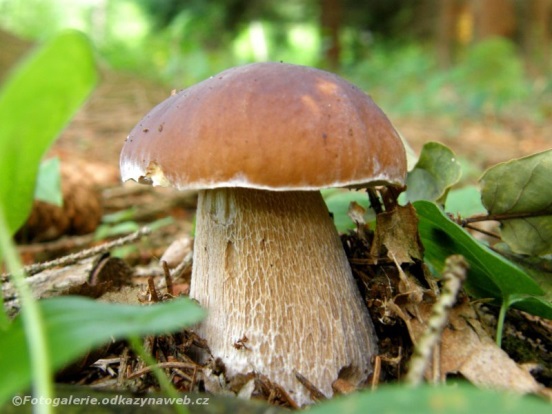 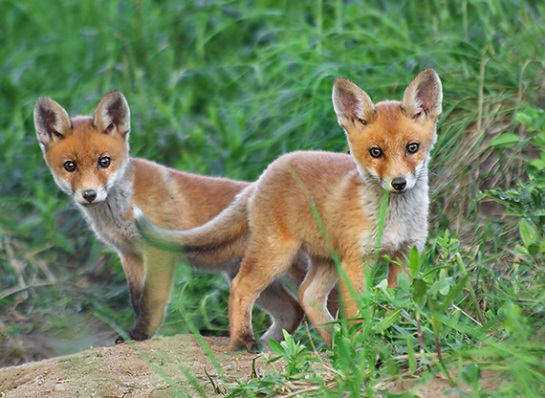 tvoria ho všetky živé organizmy žijúce v lese a neživé prírodniny lesa
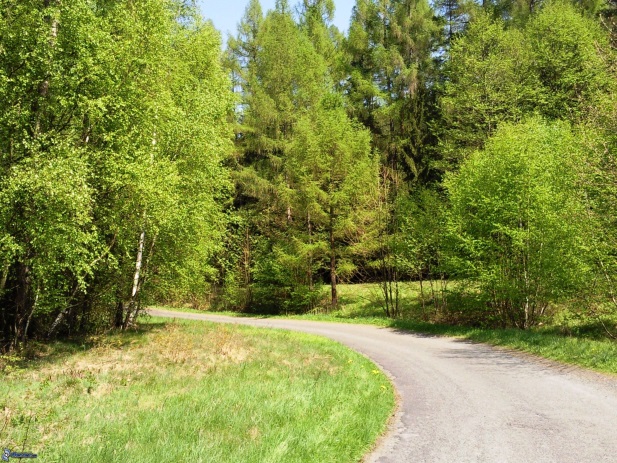 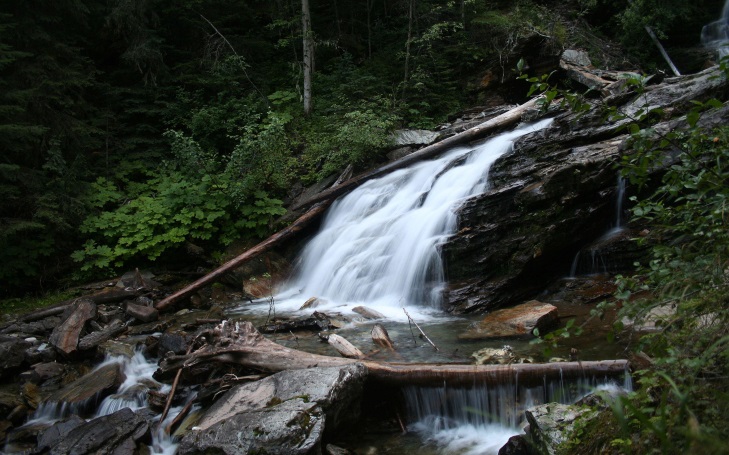 Lesné organizmy podľa vzájomných potravových vzťahov delíme na :
producenty = zelené rastliny (byliny, dreviny)                
     - vo fotosyntéze tvoria organické  látky z  anorganických látok
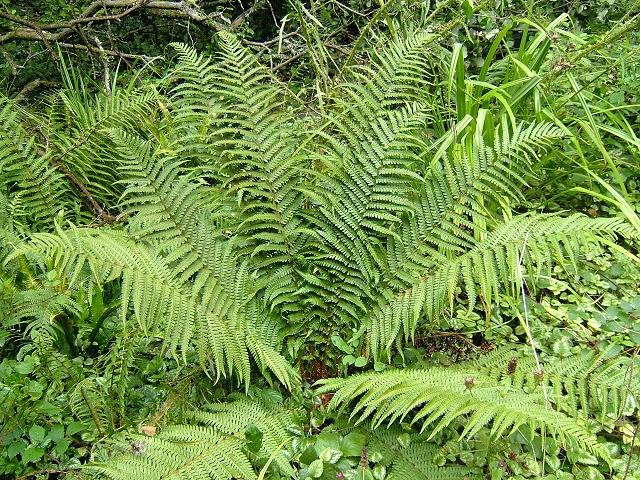 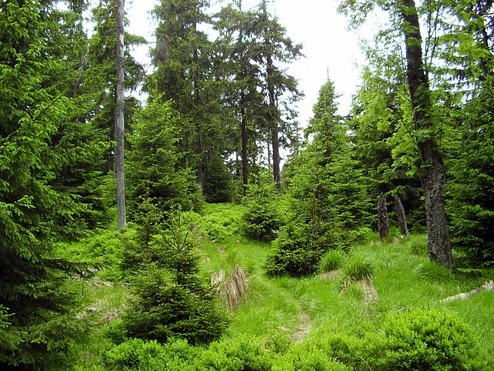 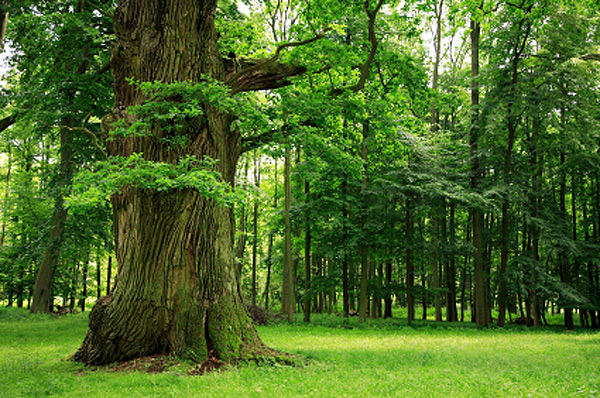 konzumenty = živočíchy - konzumujú  hotové  organické  látky ako      potravu, nedokážu si ich vytvoriť
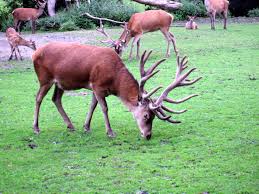 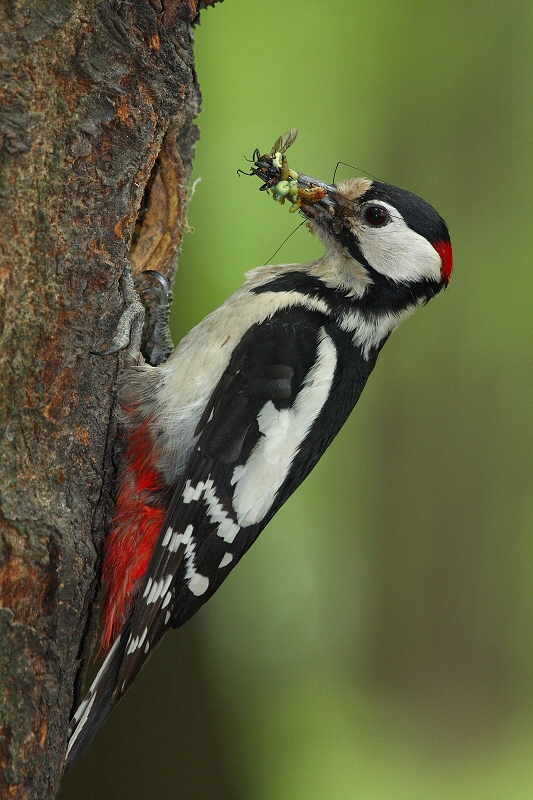 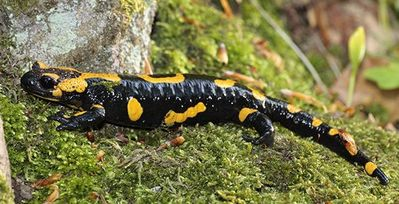 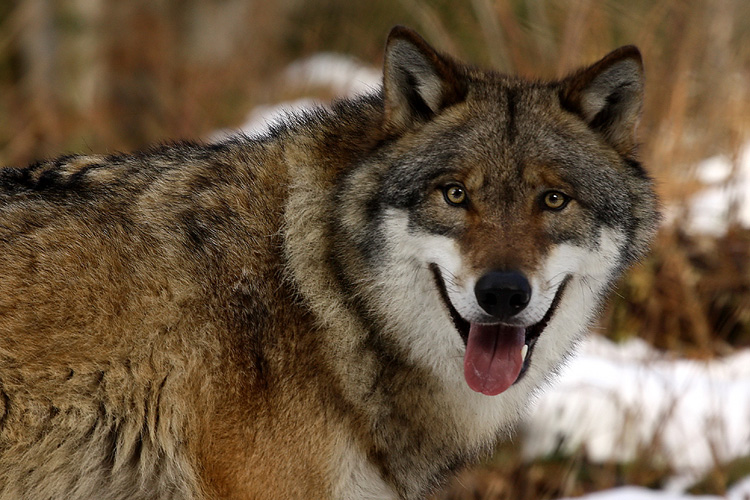 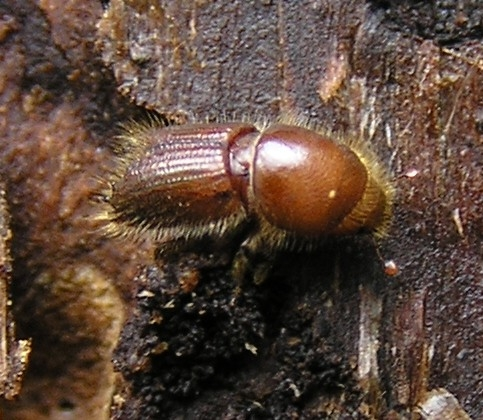 reducenty = baktérie, huby- rozkladajú odumreté telá rastlín a živočíchov na anorganické látky – živiny rastlín
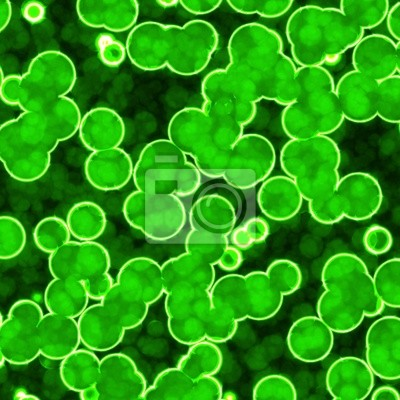 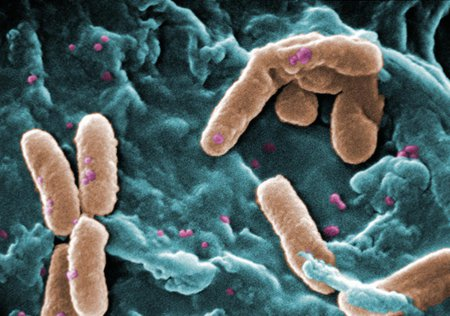 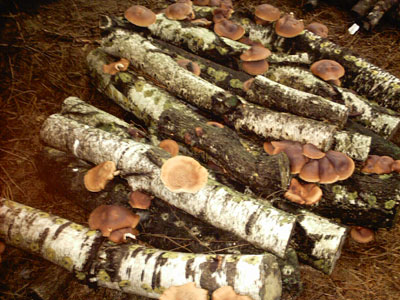 producenty
konzumenty
reducenty
Vzťahy organizmov v lese:
symbióza – spolunažívanie  organizmov, ktoré je obojstranne prospešné (napr. lišajníky – riasa + huba)
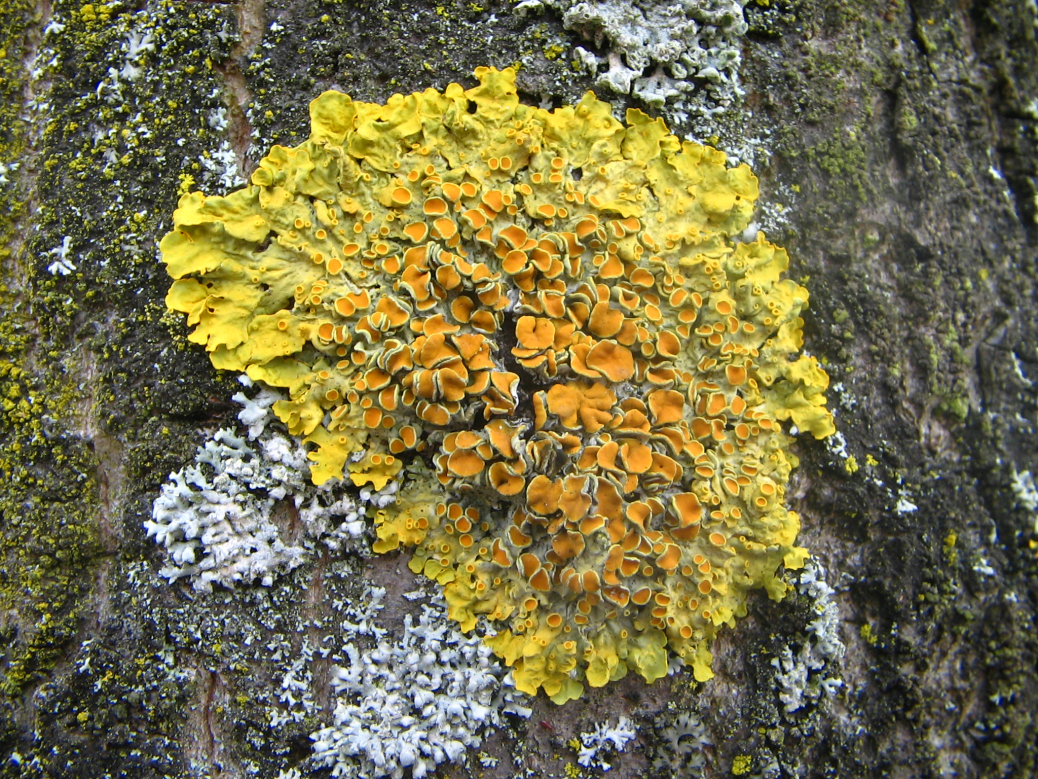 parazitizmus – parazit odoberá živiny svojmu hostiteľovi  (napr. kliešť a zviera)
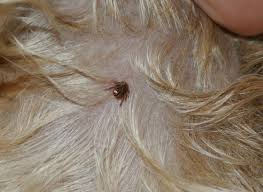 kliešť na psovi
predácia – predátor loví svoju korisť (napr. líška loví zajace)
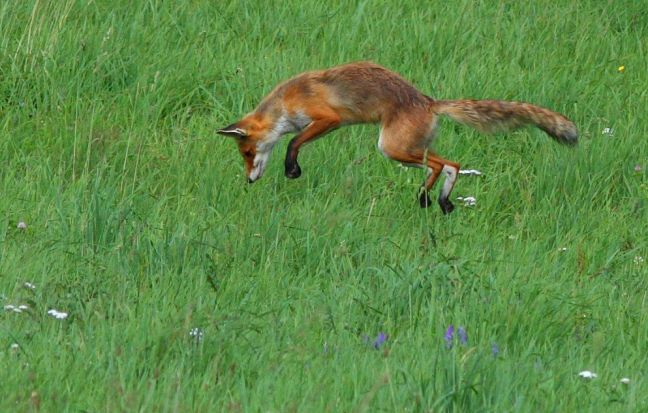 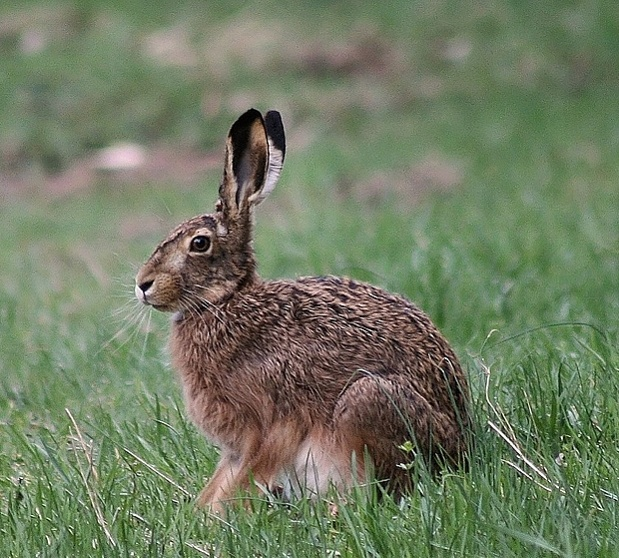 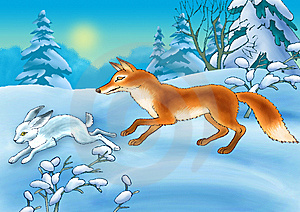